Year 3 Summer Block 2 Number: Time
Months and Years
NCLO: Know the number of seconds in a minute and the number of days in each month, year and leap year.
Key vocabulary and questions
Year, month, leap year
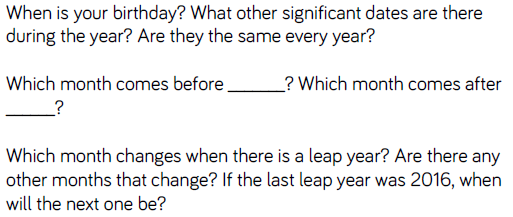 Fluency
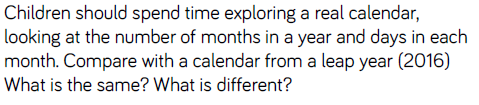 Fluency
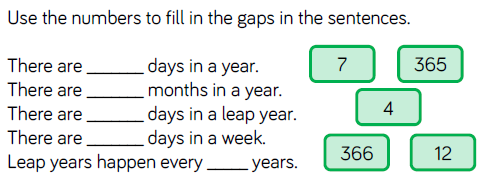 Fluency
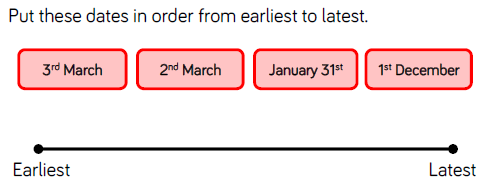 Reasoning and problem solving
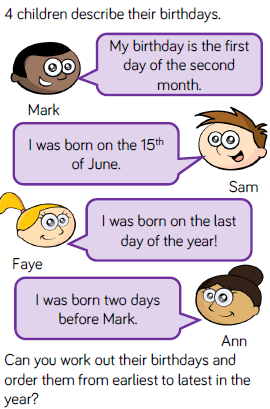 Reasoning and problem solving
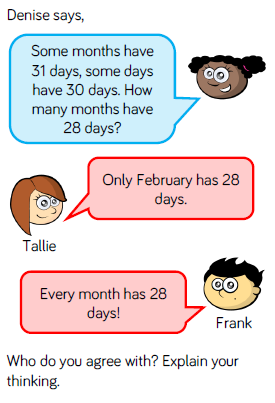 Year 3 Summer Block 2 Number: Time
Hours in a day
NCLO: Know the number of seconds in a minute and the number of days in each month, year and leap year.
Key vocabulary and questions
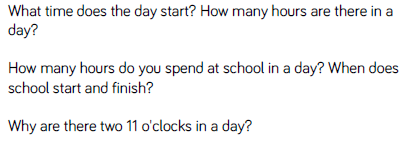 Fluency
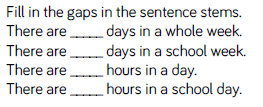 Fluency
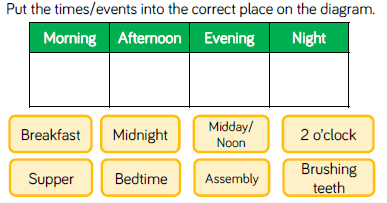 Fluency
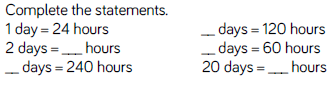 Reasoning and problem solving
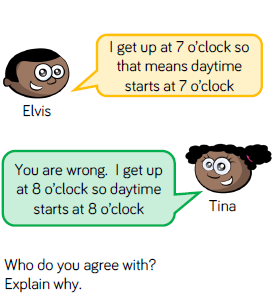 Reasoning and problem solving
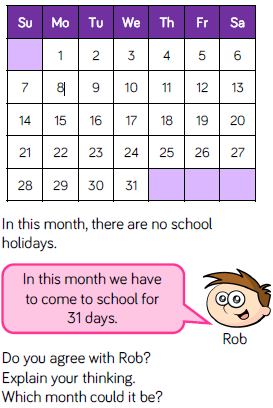 Year 3 Summer Block 2 Number: Time
Telling the time to 5 minutes
NCLO: Estimate and read time with increasing accuracy to the nearest minute.
Key vocabulary and questions
Minute hand, hour hand
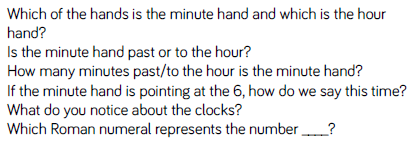 Fluency
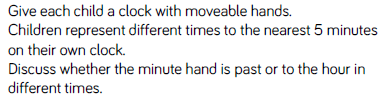 Fluency
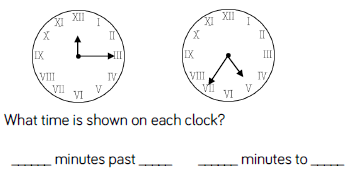 Fluency
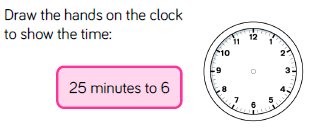 Reasoning and problem solving
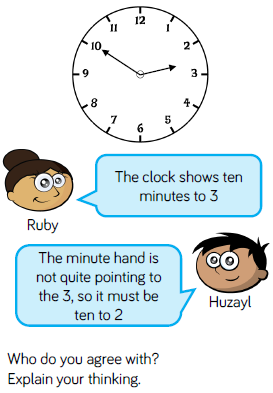 Reasoning and problem solving
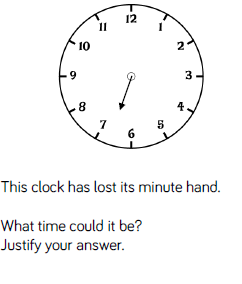 Year 3 Summer Block 2 Number: Time
Telling the time to the minute
NCLO: Estimate and read time with increasing accuracy to the nearest minute.
Key vocabulary and questions
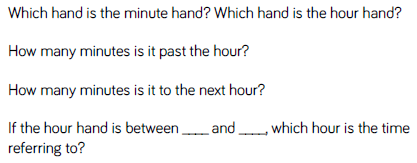 Fluency
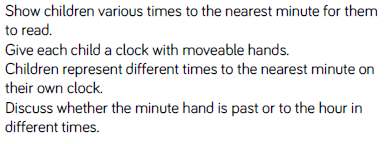 Fluency
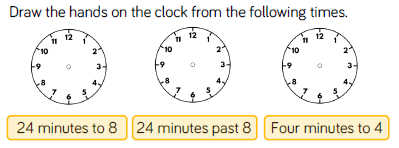 Fluency
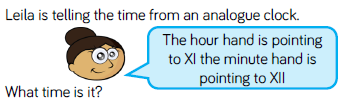 Reasoning and problem solving
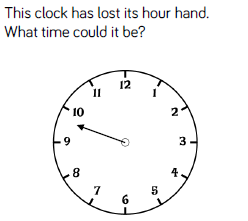 Reasoning and problem solving
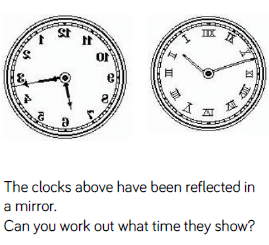 Year 3 Summer Block 2 Number: Time
AM and PM
NCLO: Use vocabulary such as a.m. / p.m., morning, afternoon, noon and midnight
Key vocabulary and questions
a.m., p.m., analogue, digital
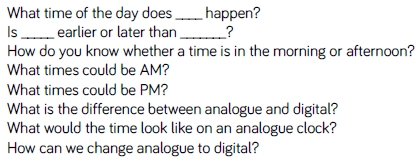 Fluency
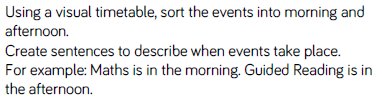 Fluency
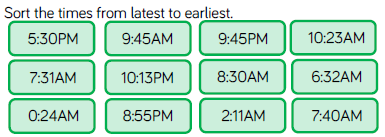 Fluency
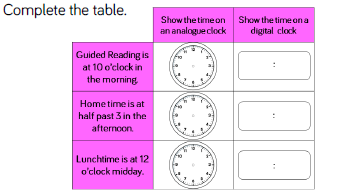 Reasoning and problem solving
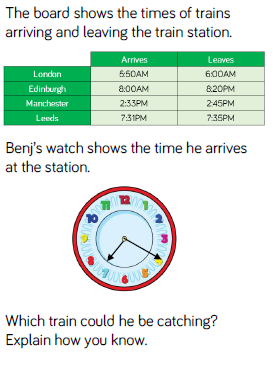 Reasoning and problem solving
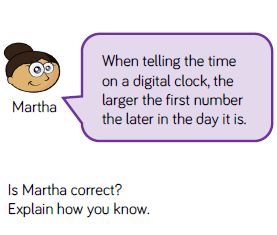 Year 3 Summer Block 2 Number: Time
24 hour clock
NCLO: Tell and write the time from an analogue clock, including using Roman Numerals from I to XII and 12 and 24 hour clocks
Key vocabulary and questions
24 hour clock
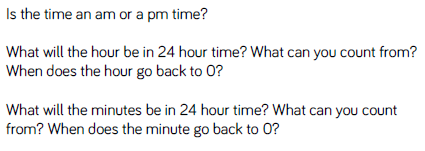 Fluency
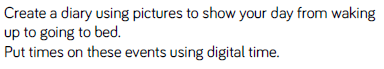 Fluency
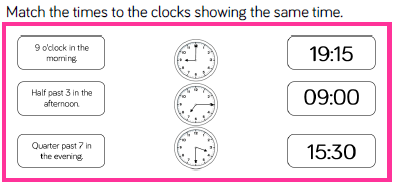 Fluency
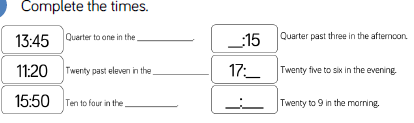 Reasoning and problem solving
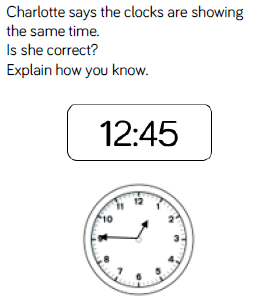 Reasoning and problem solving
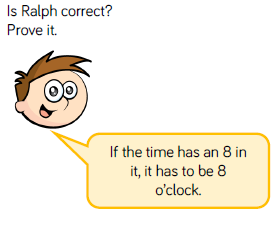 Year 3 Summer Block 2 Number: Time
Finding the duration
NCLO: Compare durations of events
Key vocabulary and questions
duration
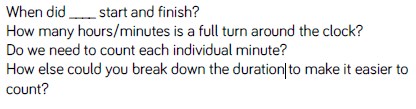 Fluency
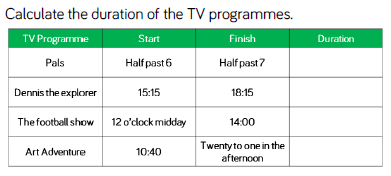 Fluency
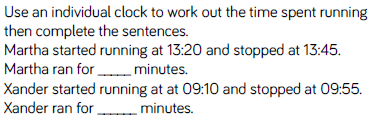 Fluency
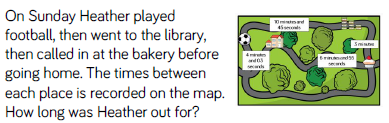 Reasoning and problem solving
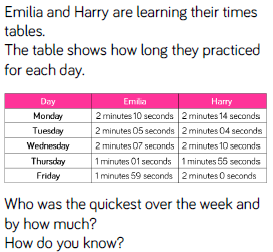 Reasoning and problem solving
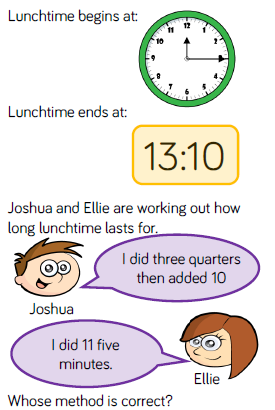 Year 3 Summer Block 2 Number: Time
Compare the duration
NCLO: Compare durations of events
Key vocabulary and questions
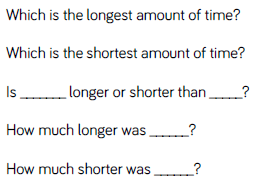 Fluency
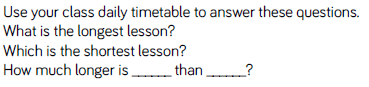 Fluency
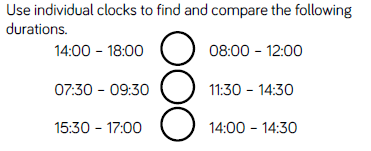 Fluency
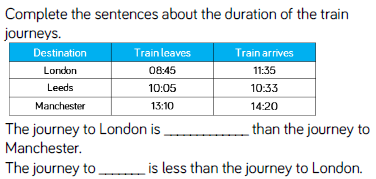 Reasoning and problem solving
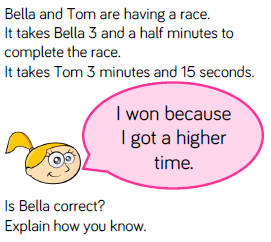 Reasoning and problem solving
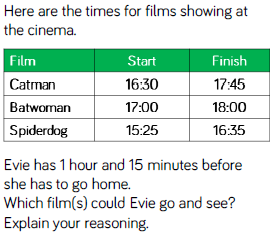 Year 3 Summer Block 2 Number: Time
Start and end times
NCLO: Compare durations of events
Key vocabulary and questions
Clockwise, anti-clockwise, interval, duration
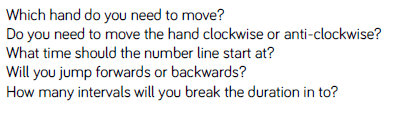 Fluency
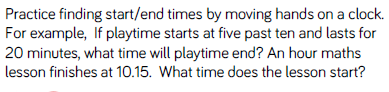 Fluency
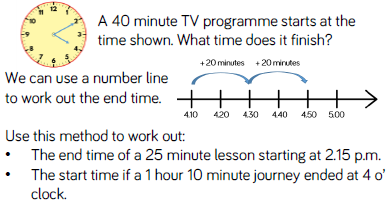 Fluency
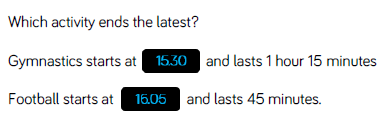 Reasoning and problem solving
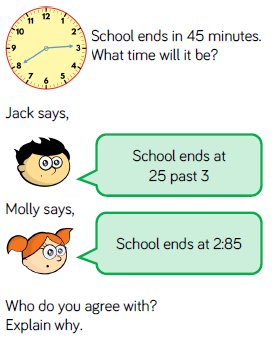 Reasoning and problem solving
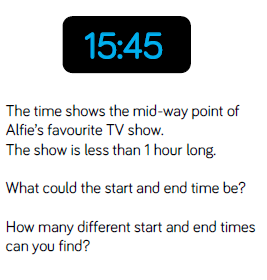 Year 3 Summer Block 2 Number: Time
Measuring time in seconds
NCLO: Estimate and read time with increasing accuracy to the nearest minute
Key vocabulary and questions
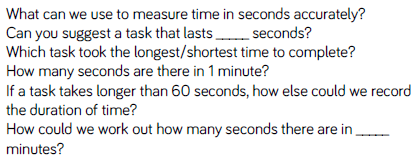 Fluency
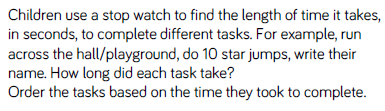 Fluency
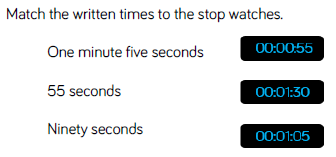 Fluency
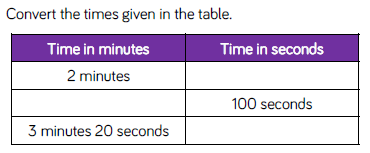 Reasoning and problem solving
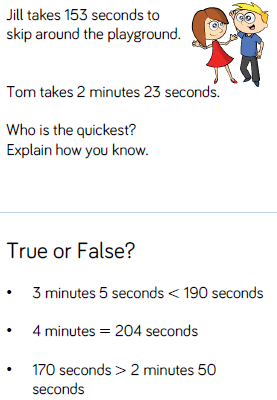 Reasoning and problem solving
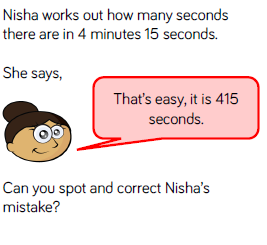